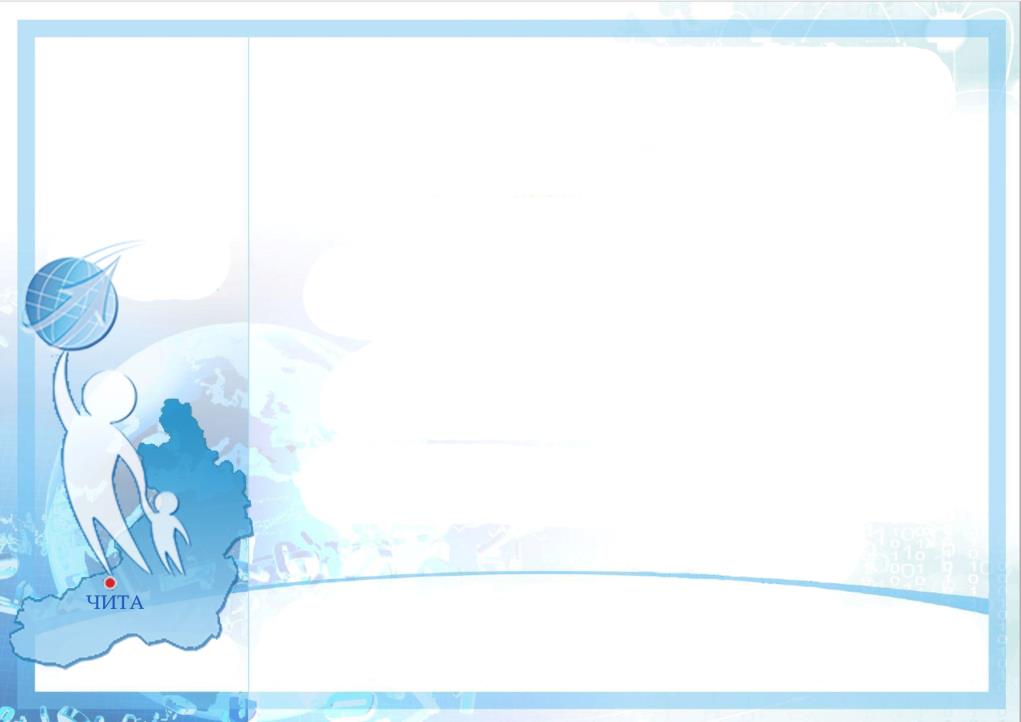 Непрерывное образование педагогов в рамках деятельности МАУ ДПО «Городской научно-методический центр»
Г.В. Ганичева, директор МАУ ДПО «ГНМЦ»
Е.Е. Капанина, начальник отдела ИКТ МАУ ДПО «ГНМЦ»
Современное мировое сообщество активно развивает и поддерживает образовательную парадигму «обучение на протяжении всей жизни» — «life long learning».
Концепция развития непрерывного образования взрослых в Российской Федерации на период до 2025 года предназначена для
Педагог, как и любой другой субъект общественной деятельности, должен заботиться о своем профессиональном и личностном развитии
Необходимость непрерывного образования педагогов
Формы непрерывного образования взрослых
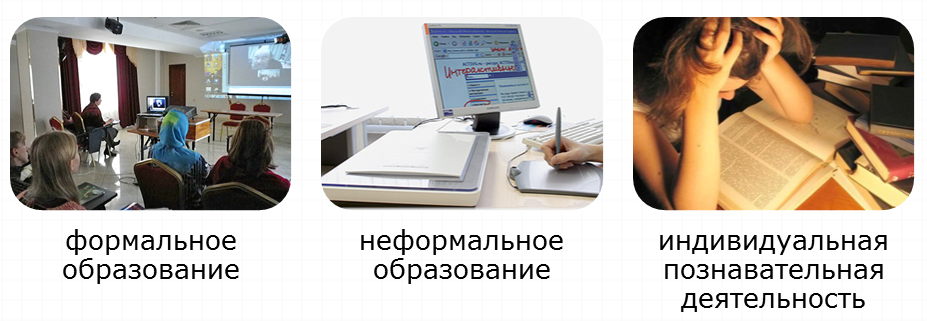 Формальное образование
Формальное образование (институциональная, официальная форма)  в системе дополнительного профессионального образования связано с освоением обучающимися специально разработанных дополнительных профессиональных программ. Реализация программ осуществляется в «организованной и структурированной среде», результаты обучения подтверждаются соответствующим документом, чему предшествует обязательная итоговая аттестация в форме зачета, экзамена, защиты реферата (краткосрочные программы) или аттестационной работы.
Формальное обучение происходит в образовательных учреждениях (согласно определенным целям обучения) в организованном структурированном контексте и ведет к сертификации. Под сертификацией чаще всего понимается выдача официального документа о присвоении образовательно-квалификационного уровня
Формальное обучение
Обучение на основе  вариативного выбора ДПП ПК
в Федеральном реестре дополнительных профессиональных  программ на ЕФП ДППО https://dppo.edu.ru  ЦОС ДППО с расширением возможностей обучения с применением ЭО, ДОТ
в Региональном реестре ДПК ПК http://reestr.zabedu.ru/
ДПП ПК ГУ ДПО «Институт развития образования Забайкальского края» http://irozk.ru/index.php/mnsu/mnsu-kursi/mnsu-plankursi-month.html
ДПП МАУ ДПО «Городской научно-методический центр» 
http://xn----8sbhvsf2b3ak.xn--p1ai/%d1%83%d1%87%d0%b5%d0%b1%d0%bd%d1%8b%d0%b9-%d0%bf%d0%bb%d0%b0%d0%bd/
Формальное обучение
Организация очных и электронных стажировок, повышение квалификации педагогических работников  на стажировочных площадках
Стажировочная площадка «Системно-деятельностный урок»
Стажировочные площадки для педагогов-психологов
МАУ ДПО «ГНМЦ»
Неформальное образование
Неформальное образование — форма познавательного процесса, происходящего в образовательных учреждениях или общественных организациях, клубах и кружках, а также во время индивидуальных занятий с репетитором или тренером, обычно не сопровождающаяся выдачей документа; спонтанная индивидуальная познавательная деятельность, сопровождающая повседневную жизнь индивида и не обязательно носящая целенаправленный характер, т.е. повседневное познание мира.
Неформальное обучение происходит вне образовательных учреждений и обычно не ведет к официальной сертификации. И в тоже время неформальное обучение системно, в нем определены цели, результат обучения, продолжительность обучения. Неформальным обучением следует считать любую образовательную активность вне формальной системы.
Неформальное обучение
Проведение дистанционных сетевых и очных мероприятий, мотивирующих педагогических работников включаться в систему неформального образования
Конкурсы профессионального мастерства
Презентация Проектов
Научно-практические конференции
Тематические семинары в рамках ГМО
Вебинары, видеоконференции
Разовые актуальные мероприятия
В рамках деятельности МАУ ДПО «ГНМЦ»
Информальное образование
Информальное обучение − это обучение, которое происходит в повседневной жизни, на рабочем месте, в кругу семьи или в свободное время.
учение по методу проб и ошибок;
 стихийное самообразование в виде самостоятельного поиска ответов на волнующие вопросы;
 взаимообучение в ходе совместного выполнения тех или иных задач;
 обогащение духовного мира через чтение и посещение учреждений культуры и т.д.
Информальное обучение
Организация деятельности балинтовской группы (эффективный метод снижения профессионального стресса и эмоционального выгорания)
Организация чатов, связанных проблематикой профессиональной деятельности педагогов
В рамках деятельности МАУ ДПО «ГНМЦ»
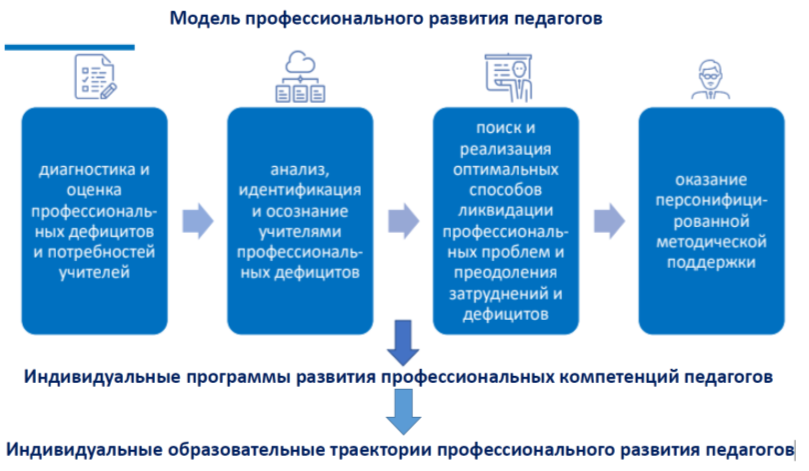 ИОТ педагога (пример)